מערכת שידורים לאומית
מושגי יסוד, סימול כימי, ניסוח ואיזון תגובות
כימיה לכיתות י'-יב'
שם המורה: יגאל לינקובסקי
מה נלמד היום
מהו חומר?
חומרים טהורים – יסודות ותרכובות
תערובות הומוגניות ותערובות הטרוגניות
סימול כימי
איזון תגובות (כולל ניסוח ואיזון תגובות שריפה של פחמימנים)
תרגול לסיכום הפרק
כיצד נוכל לתאר מהו חומר?
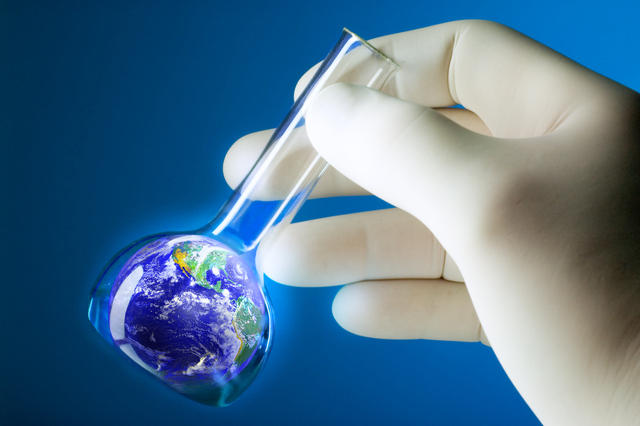 כל דבר בעל מסה אשר תופס נפח במרחב ובעל מיקום מוגדר במצב מנוחה (מצב סטטי). 

לחומר קיים מבנה ותכונות האופייניות לו.

כדי לנסות להבין מהו חומר, ננסה להסביר בדרך השלילה, אור למשל אינו מוגדר כחומר כי הוא חסר מסת מנוחה ומיקום מוגדר.
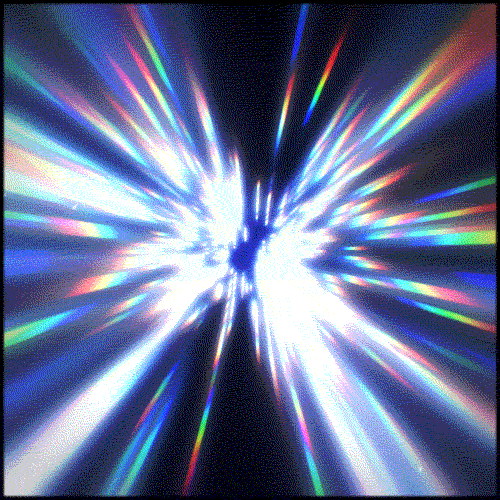 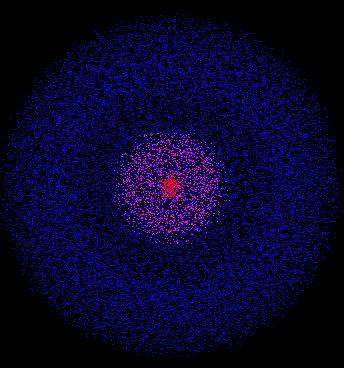 אטום
החלקיק הקטן ביותר המוגדר כחומר שלא ניתן לחלקו לחלקיקי חומר קטנים יותר.

פירוש הדבר: אטום הוא יחידת החומר הבסיסית / היסודית ביותר שממנו נוצרים / נבנים חומרים מגוונים ומורכבים יותר שסובבים אותנו
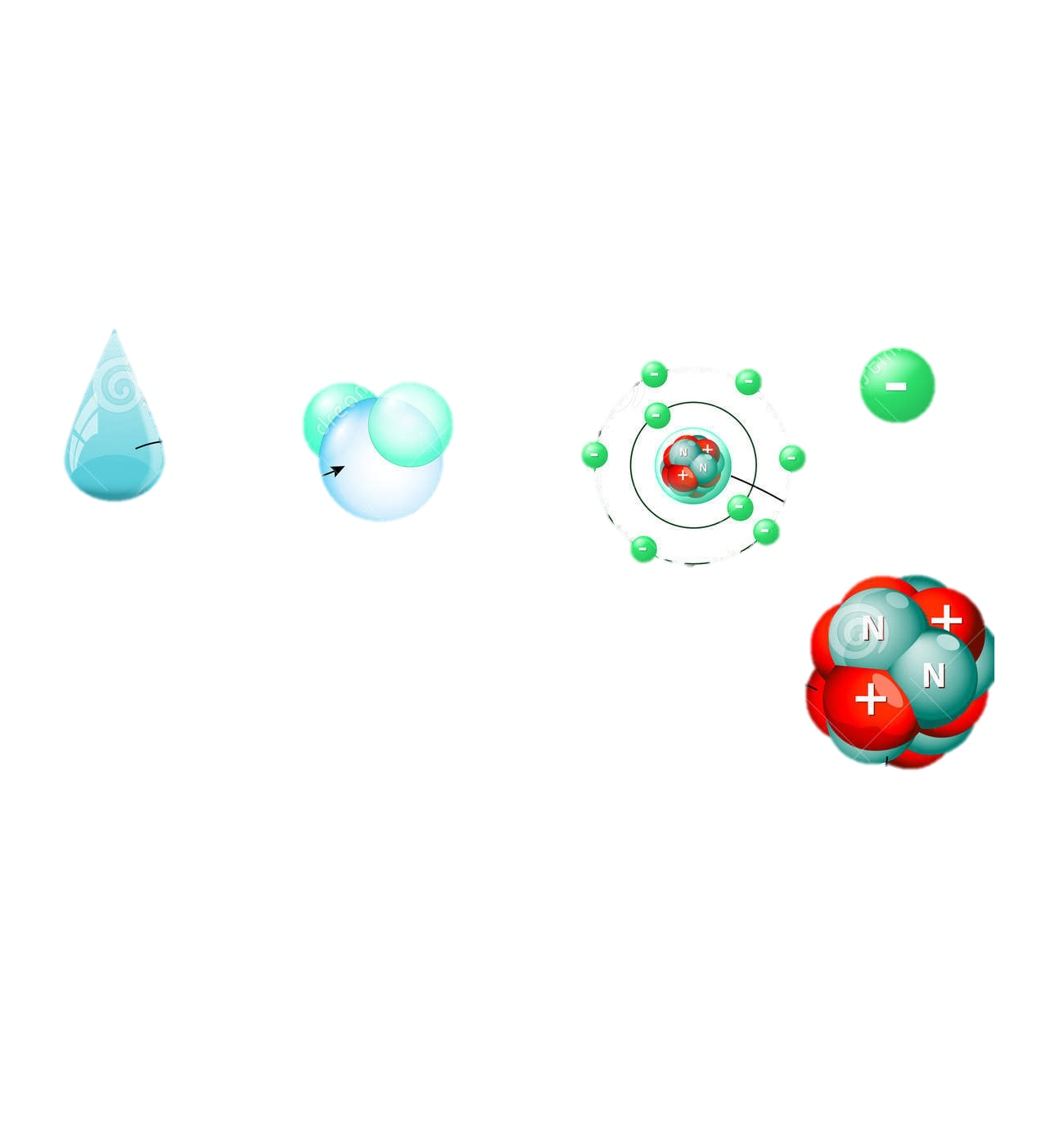 טיפת מים
(חומר)
אלקטרונים
(לא חומר)
מולקולת מים
(חומר)
אטום
(חומר)
גרעין האטום
(לא חומר)
כימיה – "המסע אל תוך החומר"
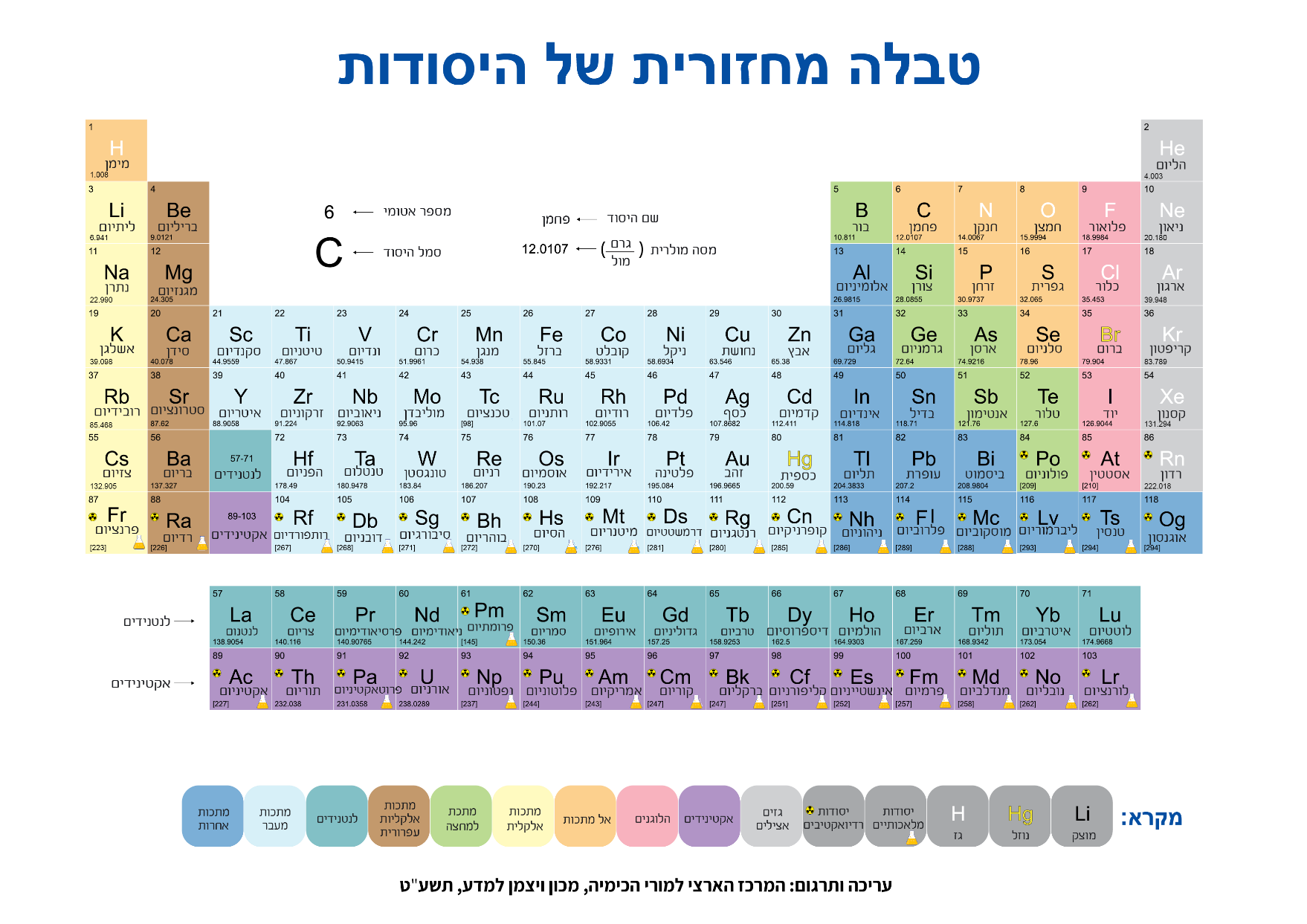 נכון לשנת 2020 ידועים לנו118 יסודות. יסוד בנוי מאטומים זהים, כל יסוד מורכב מאטום שונה. 
הסוגים השונים של היסודות  מוצגים בטבלה המחזורית.
חלוקה כללית של חומרים לפי סוגים
כלל החומרים
חומרים טהורים
תערובות
תרכובות
יסודות
תערובות הומוגניות
תערובותהטרוגניות
חומר טהור
כלל החומרים
הוא חומר שכל היחידות הקטנות ביותר שלו זהות זו לזו
חומר טהור
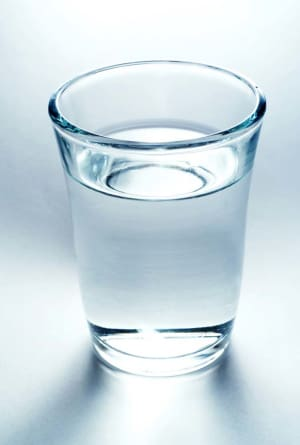 החומר – נחושת
מורכב מצבר יחידות קטנות של נחושת
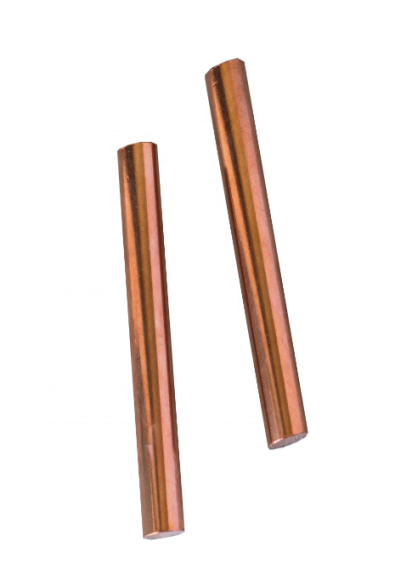 החומר – הליום
מורכב מצבר יחידות קטנות של הליום
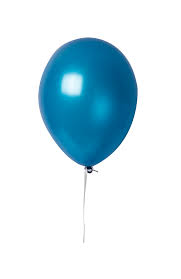 החומר – מים
מורכב מצבר יחידות קטנות של מים
יסוד
כלל החומרים
מורכב מסוג אחד של אטומים.
חומר טהור
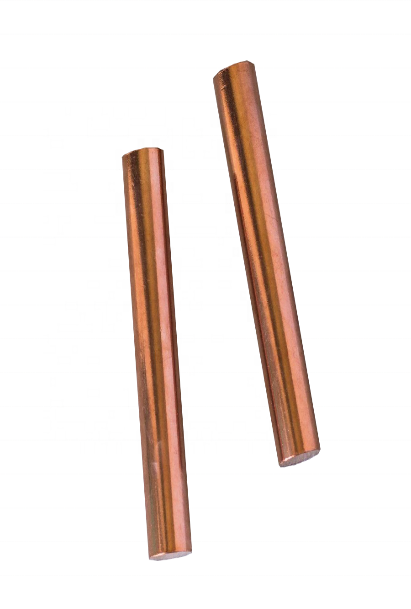 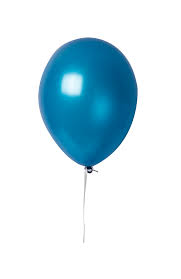 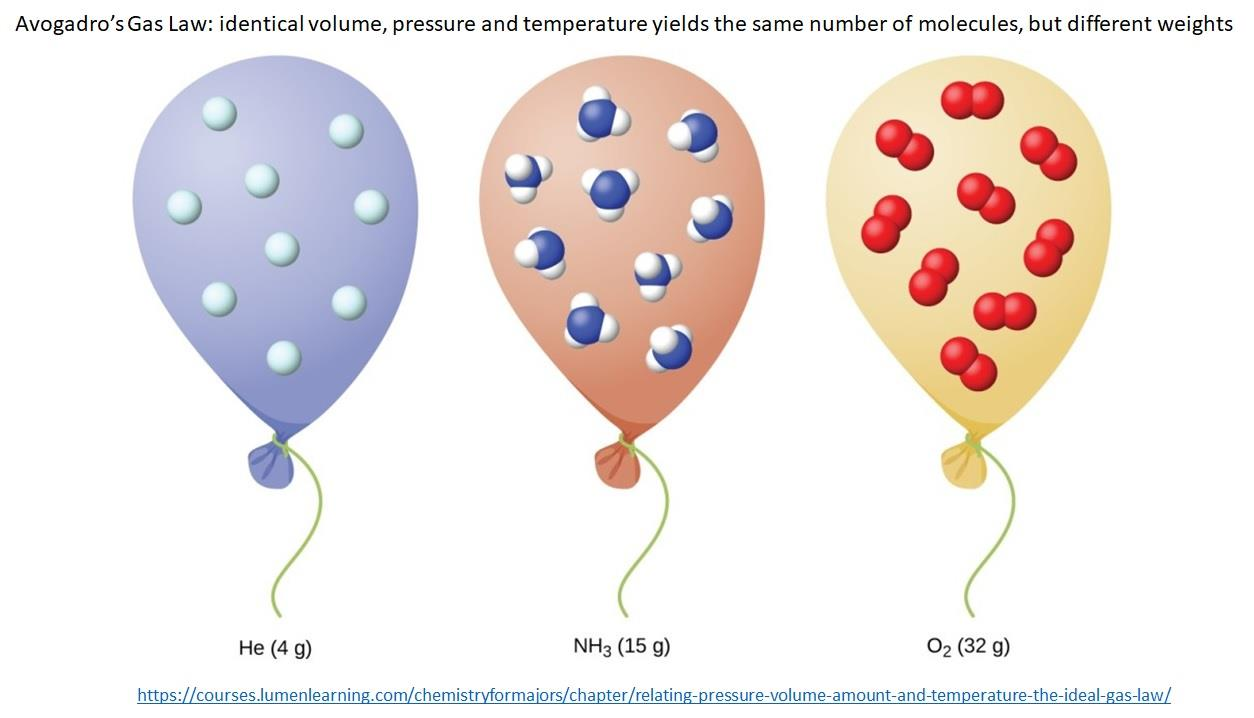 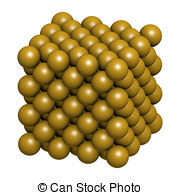 יסוד
הליום
סימול כימי : He
מורכב אך ורק מאטומי He
נחושת
סימול כימי : Cu
מורכבת אך ורק מאטומי Cu
תרכובת
כלל החומרים
היחידה הקטנה ביותר של החומר מורכבת בעצמה מאטומים שונים,הקשורים זה לזה ביחס קבוע.תרכובת היא חומר חדש בעל תכונות חדשות השונות מאטומי היסודות מהם היא מורכבת.
חומר טהור
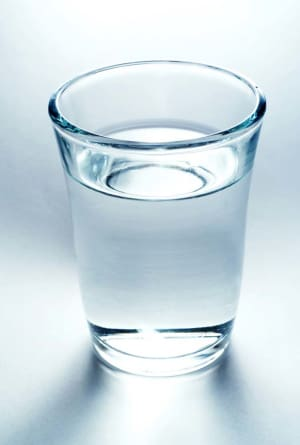 אטום חמצן , O
תרכובת
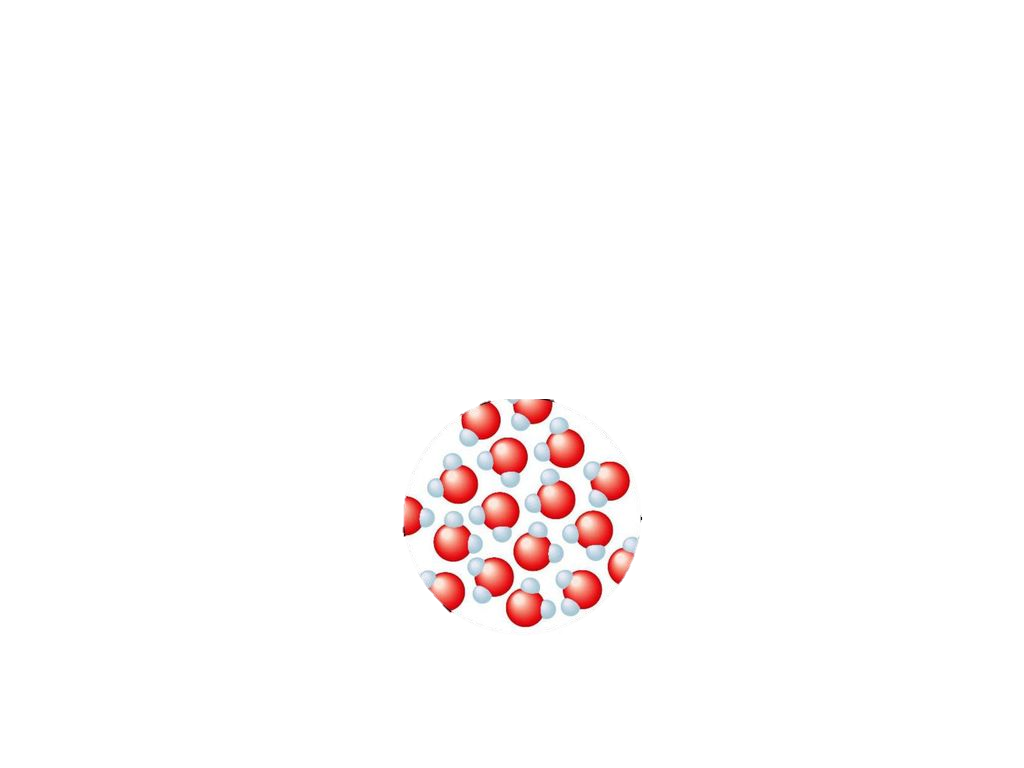 אטום מימן , H
תערובת
מכילה שניים או יותר חומרים טהורים. לתערובת אין יחסים כמותיים קבועים בין החומרים הטהורים.לרוב, בתערובת כל חומר שומר על תכונותיו.
כלל החומרים
תערובת
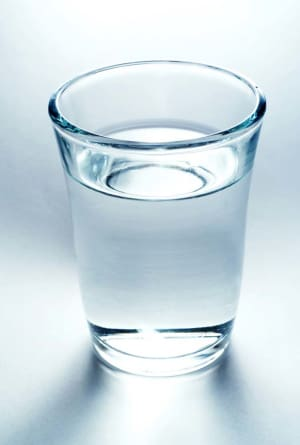 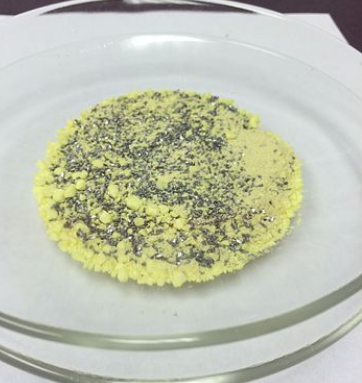 תערובת של שני חומרים טהורים
חומר טהור – מים
חומר טהור – סוכרוז ("סוכר")
תערובת של שני חומרים טהורים
חומר טהור – גופרית
חומר טהור – ברזל
תערובת הומוגנית
כלל החומרים
תערובת אחידה - נראית כמו חומר אחד (גם באמצעים מיקרוסקופים)
ברמת החלקיקים -  פיזור חלקיקי החומרים הטהורים שבה אחיד.
תערובת הומוגנית
חומר טהור
סוכרוז ("סוכר")
תערובת הומוגנית
של שני חומרים טהורים
מים + סוכרוז ("סוכר")
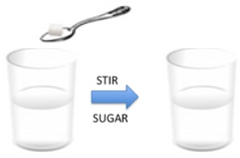 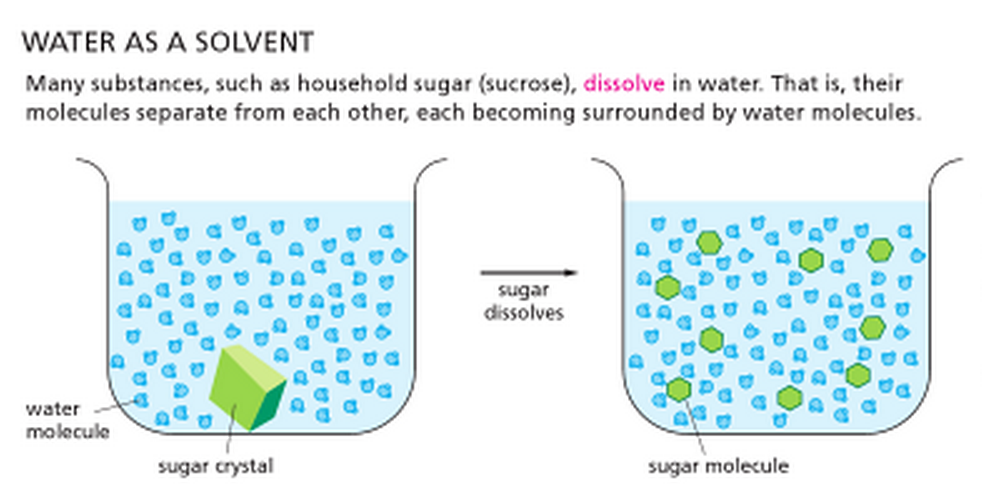 ערבוב
חלקיקי הסוכרוז ("סוכר")מפוזרים באופן אחיד בין חלקיקי המים
חומר טהור
מים
תערובת הטרוגנית
כלל החומרים
פיזור חלקיקי החומרים הטהורים שבה איננו אחיד. ישנם אזורים בתערובת בהם ישנם יותר חלקיקי חומר טהור מסוים על פני חומרים טהורים אחרים.
תערובת הטרוגנית
תערובת הטרוגנית
של שני חומרים טהורים
ברזל + גופרית
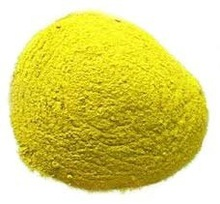 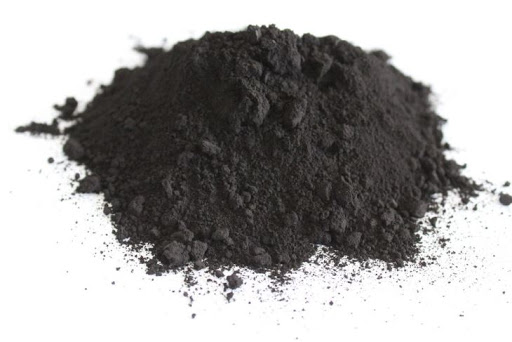 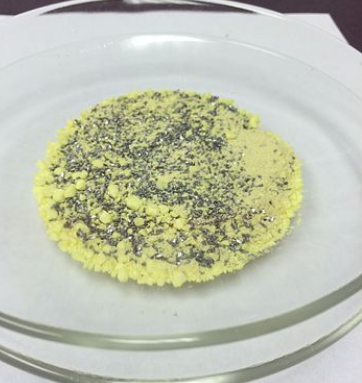 חומר טהור
גופרית
חומר טהור
ברזל
פיזור לא אחיד של חלקיקי ברזל 
בין חלקיקי הגופרית
כך שניתן לזהות בעין את סוגי החלקיקים השונים
תערובות
שאלהכיצד ניתן להבחין בין תערובת הומוגנית לתערובת הטרוגנית באמצעות חוש הראייה?
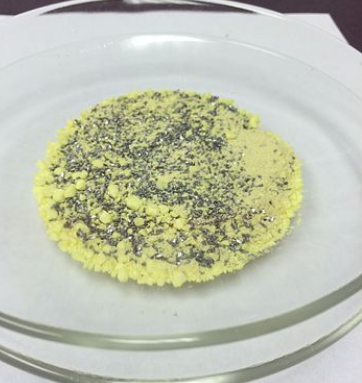 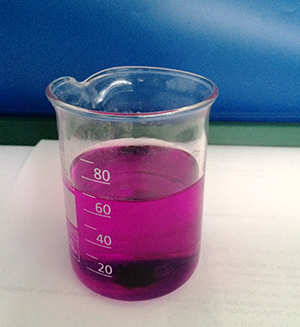 תערובת הומוגנית
התערובת נראית כמו נוזל אחיד בצבע סגלגל.
הצלילות מעידה על פיזור אחיד  של חלקיקים ורודים במצב צבירה נוזל בתוך חלקיקי נוזל אחר.
לא ניתן לדעת אם מדובר בחומר אחד או בתערובת הומוגנית
תערובת הטרוגנית
ניתן להבחין בתערובת בשני צבעים שונים
חלוקת הצבעים מעידה על שני חומרים שעורבבו יחד.
לסיכום החלוקה הכללית של חומרים לפי סוגים
כלל החומרים
תערובות
חומרים טהורים
תערובות הומוגניות
תערובותהטרוגניות
תרכובות
יסודות
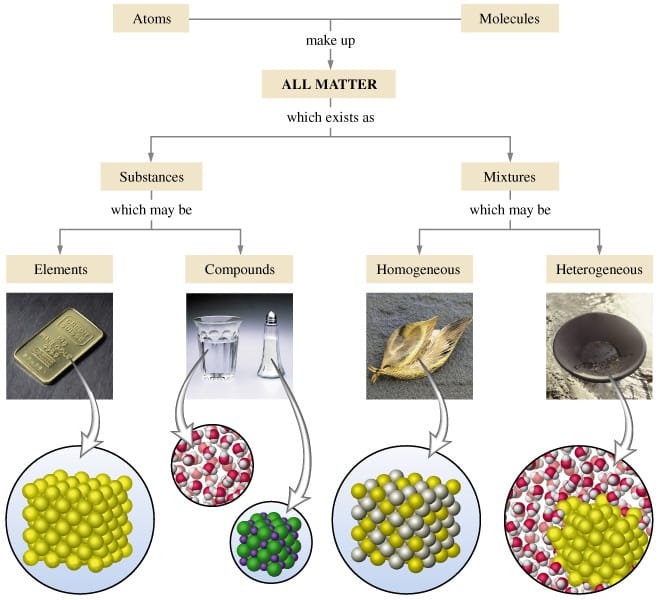 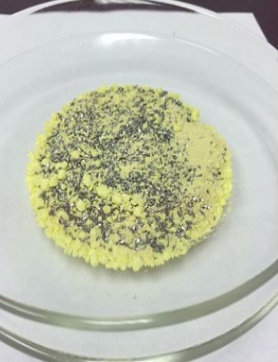 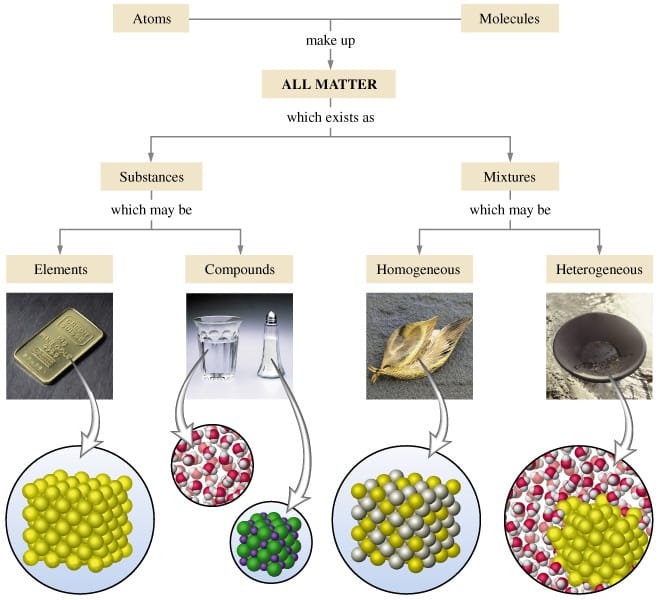 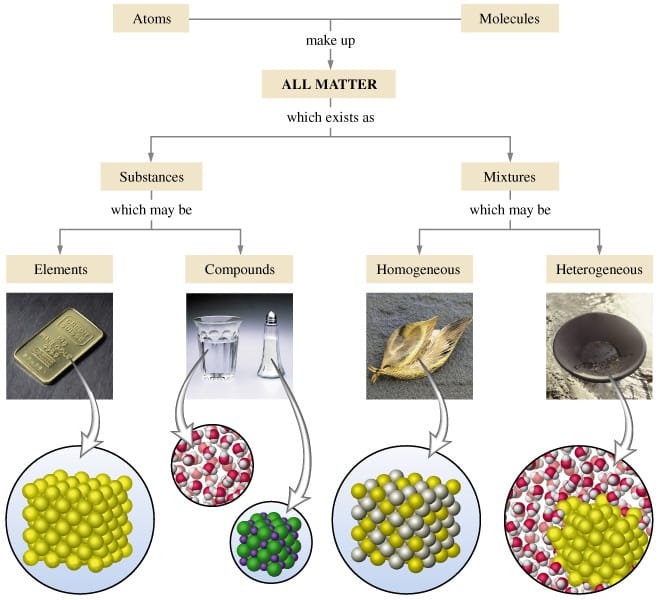 אבקת ברזל
ואבקת גופרית
תכשיט זהבהמורכב מזהב וכסף
מים
מלח
זהב
סימול כימי
שפת הכימיה
סמלים של יסודות
סמל כימי של יסוד מורכב 
מהאות הראשית של שמו הלטיני 
   כאות גדולה  Capital letter)) לדוגמה: חמצן-  O(Oxygen)
או 
משתי אותיות 
   כאשר האות הראשונה היא האות התחילית של שמם (כאות גדולה)    והאות השניה היא האות העוקבת בשם כאות קטנה.    לדוגמה:  אלומיניום- Al (Aluminum)           קובלט- Co (Cobalt).
שפת הכימיה
סמלים של יסודות
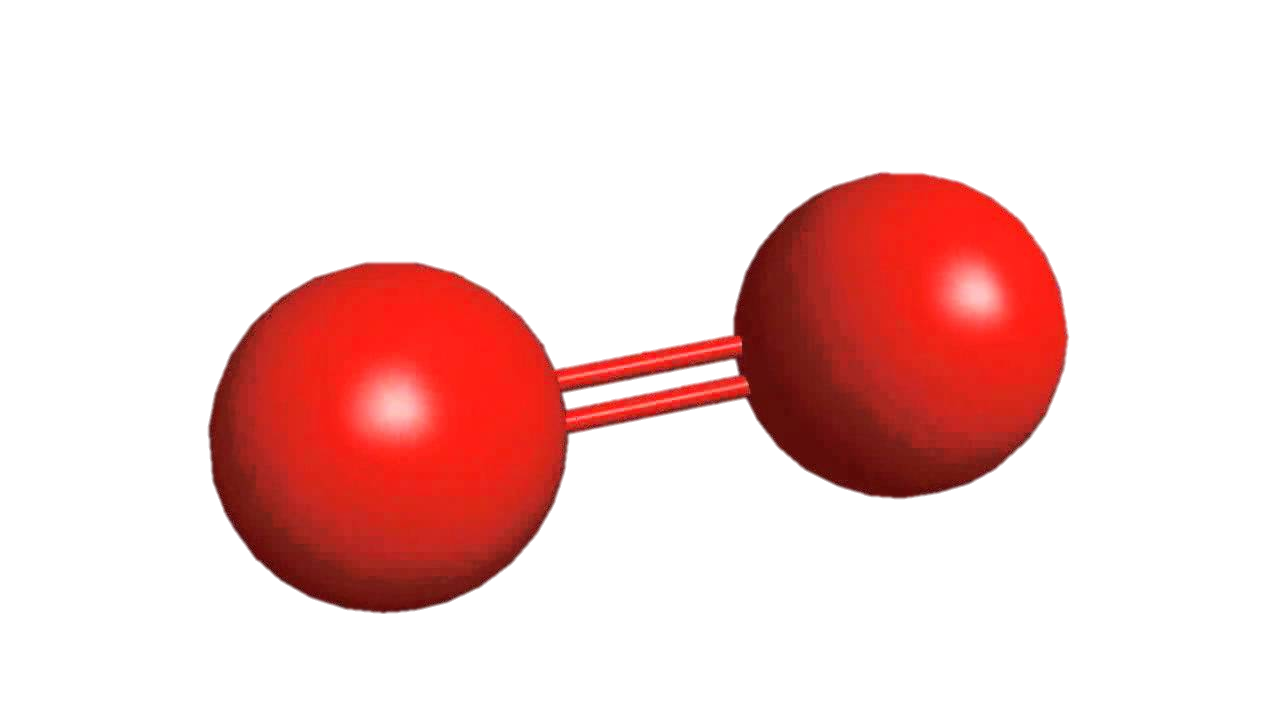 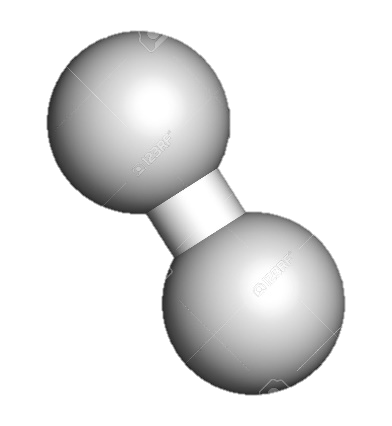 O
יסוד כאמור מורכב מאטומים של אותו היסוד
דוגמאות
הנוסחה הכימית של היסוד מימן כפי שמופיע בטבעמורכבת משני אטומים של היסוד מימן הקשורים זה לזה


הנוסחה הכימית של היסוד חמצן כפי שמופיע בטבעמורכבת משני אטומים של היסוד חמצן הקשורים זה לזה
H
O
H
שפת הכימיה
סמלים של תרכובות
תרכובת כאמור מורכבת מאטומים של יסודות שונים
דוגמאות
הנוסחה הכימית של התרכובת מימן פלואורי מורכבת מהיסוד מימן , H, ומהיסוד פלואור , F.

הנוסחה הכימית של התרכובת מימן כלורימורכבת מהיסוד מימן , H, ומהיסוד כלור , Cl. 

הנוסחה הכימית של התרכובת נתרן כלורימורכבת מהיסוד נתרן , Na, ומהיסוד כלור ,Cl.
HF
HCl
NaCl
שפת הכימיה
סמלים של תרכובות
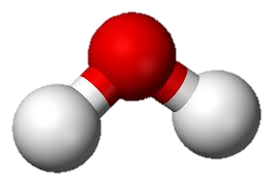 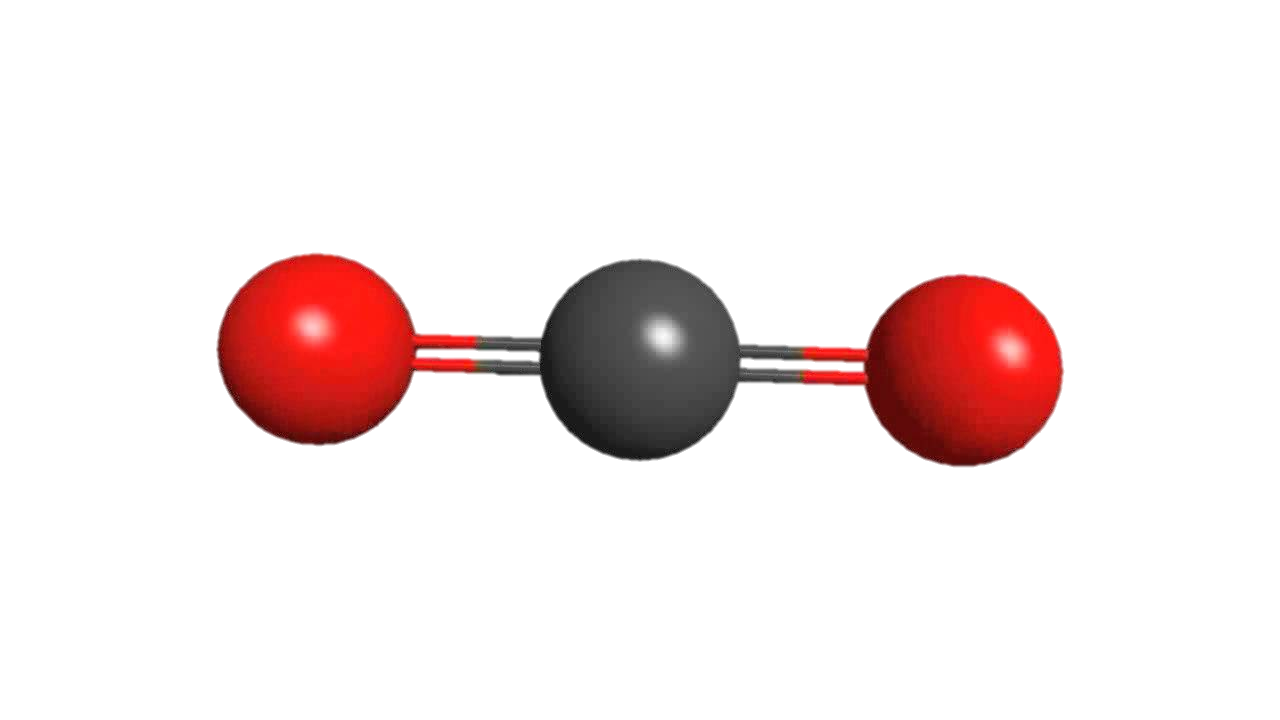 דוגמאות
הנוסחה הכימית של התרכובת מיםמורכבת מאטום של היסוד חמצן ושני אטומים של היסוד מימן הקשורים זה לזה


הנוסחה הכימית של התרכובת פחמן דו חמצנימורכבת מאטום של היסוד פחמן ושני אטומים של היסוד חמצן הקשורים זה לזה
O
O
H
C
H
O
שימו
אופן רישום הנוסחה הכימית של החומר לא בהכרח מעיד על אופן הקישור בין האטומים ליצירת היסוד או התרכובת
וכעת הפסקה לתרגולמושגי יסוד  ושפת הכימיה
סירקו את קוד ה – QR שלפניכם לקבלת התרגיל
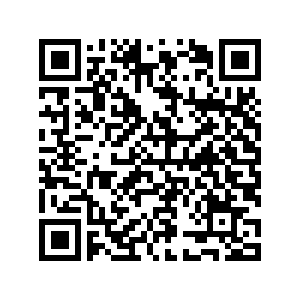 פתרון התרגיל במושגי יסוד  ושפת הכימיה
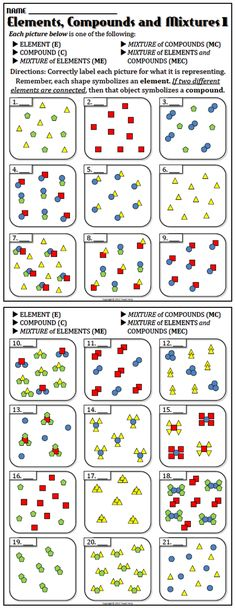 תערובתיסודות
חומר טהור
יסוד
פתרון שאלה 1 בתרגול מושגי יסוד
עבור כל אחד מהמקרים הבאים ציינו אם זה חומר טהור (יסוד או תרכובת) או תערובת (של יסודות ו/או תרכובות)
חומר טהור
תרכובת
תערובתתרכובות
תערובתשל יסוד ותרכובת
פתרון שאלה 2 בתרגול מושגי יסוד
KMnO
אוויר
מים ומלח
S
H
SO
Mg
CH
COOH
4
8
2
4
3
מיינו את החומרים הבאים לחומרים טהורים ותערובות, לגבי כל תערובת ציינו אם היא תערובת הומוגנית או תערובת הטרוגנית ולגבי כל חומר טהור ציינו אם הוא יסוד או תרכובת.
חומר טהור
תערובת
תערובת
חומר טהור
חומר טהור
חומר טהור
חומר טהור
תרכובת
הומוגנית
הומוגנית
יסוד
תרכובת
יסוד
תרכובת
פתרון שאלה 3 בתרגול מושגי יסוד
איזה מבין הסמלים הבאים מייצג סמל כימי של יסוד? 
cL , Cu , CO , Na
Na- יסוד מתכת הנתרן, הסימול הכימי של אות גדולה ומיד אחריה
           אות קטנה מציין שמדובר ביסוד מסוג אחד.
CO- תרכובת, חומר המורכב משני יסודות שונים, חמצן , O, 
            ופחמן, C, הקשורים זה לזה בקשר כימי  וכך יוצרים את החומר 
           החדש "פחמן חד חמצני".
Cu- יסוד של המתכת נחושת.
cL- כתיב שגוי.
פתרון שאלה 4 בתרגול מושגי יסוד
רשמו את הנוסחה הכימית של יחידת החומר גלוקוז
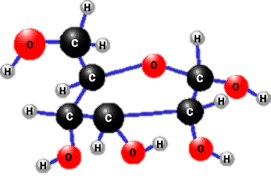 ניסוח ואיזון תגובות
ניסוח ואיזון תגובות
תהליך כימי מלווה בדר"כ בניתוק קשרים בין האטומים בחומרים שבמגיבים ואז יצירת קשרים חדשים בין אותם האטומים ליצירת חומרים חדשים המכונים תוצרים
לכן מספר האטומים מכל סוג במגיבים שווה למספר האטומים מכל סוג בתוצרים.
המקדמים בתגובה מתארים את יחסי החומרים שצריכים להיות כדי שהתגובה תתרחש אך לא את מספר המולקולות האמיתי!
                                נתונה התגובה הבאה:
N2(g) + 3H2(g) → 2NH3(g)
אזנו את התגובה הבאה:
H2(g) + Br2(l) → HBr(g)
H2(g) + Br2(l) → 2HBr(g)
אזנו את התגובה הבאה:
2H2(g) + O2(g) → 2H2O(g)
H2(g) + O2(g) → H2O(g)
H2(g) + O2(g) → 2H2O(g)
ניסוח ואיזון תגובות שריפה של פחמימנים
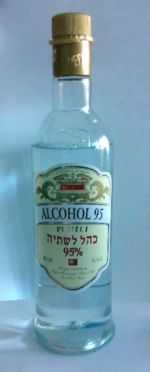 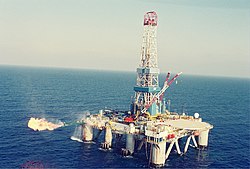 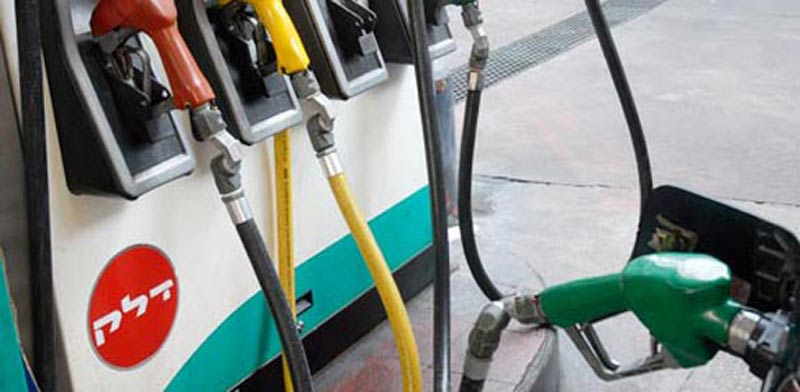 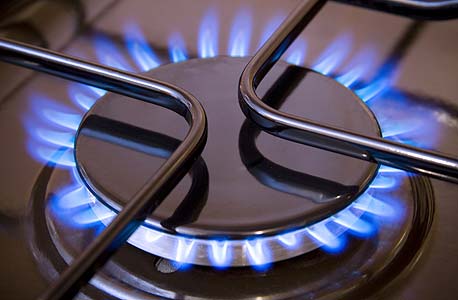 ניסוח ואיזון תגובות שריפה של פחמימנים
CH4(g) + 2O2(g)  → CO2(g) + 2H2O(g)
2C8H18(g) + 25O2(g)  → 16CO2(g) + 18H2O(g)
2C4H10(g) + 13O2(g)  → 8CO2(g) + 10H2O(g)
אזנו את תגובת השריפה הבאה:
C4H8(g) + O2(g)  → CO2(g) + H2O(g)
C4H8(g) + O2(g)  → 4CO2(g) + 4H2O(g)
C4H8(g) + O2(g)  → 4CO2(g) + H2O(g)
ניסוח ואיזון תגובות
C4H8(g) + 6O2(g)  → 4CO2(g) + 4H2O(g)
C2H5OH (l) + O2(g)  → CO2(g) + H2O(g)
C2H5OH (l) + O2(g)  → 2CO2(g) + 3H2O(g)
C2H5OH (l) + O2(g)  → 2CO2(g) + H2O(g)
C2H5OH (l) + 3O2(g)  → 2CO2(g) + 3H2O(g)
תרגול ביתבניסוח ואיזון תגובות
סירקו את קוד ה – QR שלפניכם לקבלת התרגיל
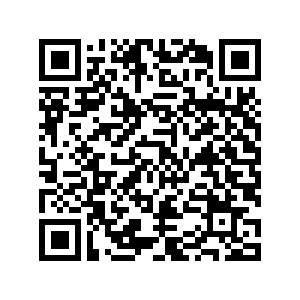 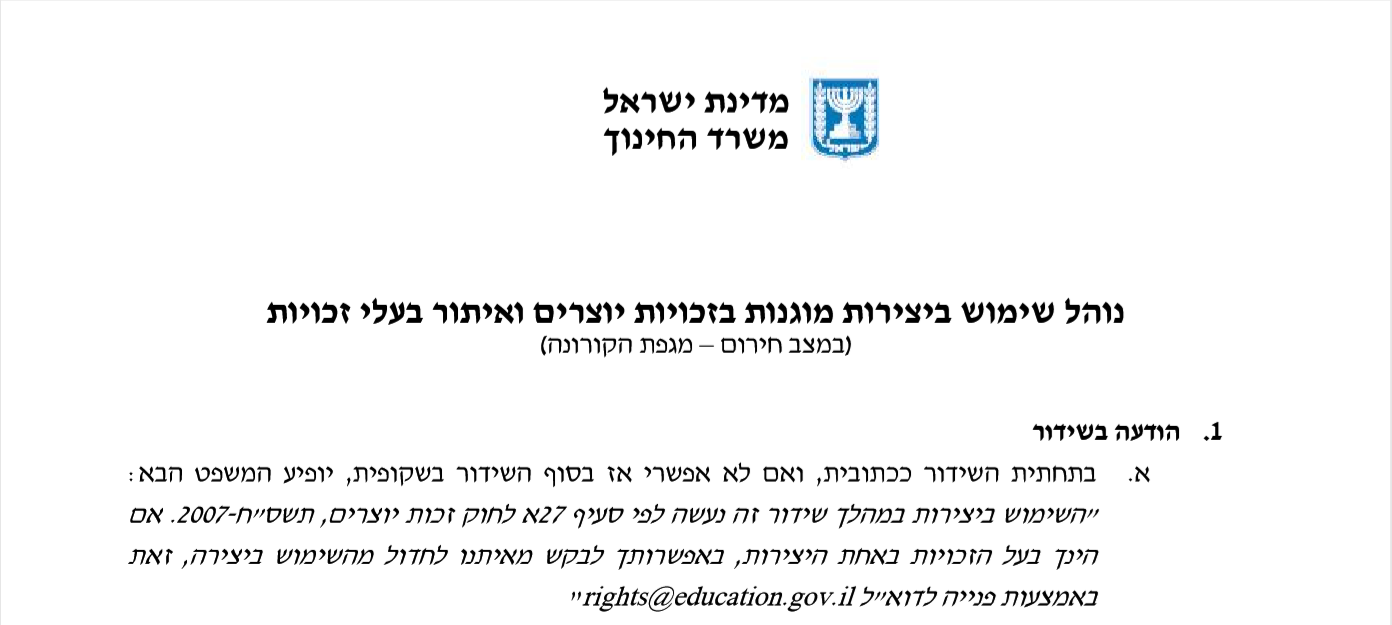 שימוש ביצירות מוגנות בזכויות יוצרים ואיתור בעלי זכויות
השימוש ביצירות במהלך שידור זה נעשה לפי סעיף 27א לחוק זכות יוצרים, תשס"ח-2007. אם הינך בעל הזכויות באחת היצירות, באפשרותך לבקש מאיתנו לחדול מהשימוש ביצירה, זאת באמצעות פנייה לדוא"ל rights@education.gov.il
[Speaker Notes: זה שקף שצריך להופיע בסוף כל אחד מהשיעורים]